小学校で習う書き順を間違えやすい漢字１位～10位
３位馬
４位再
５位骨
２位版
１位座
６位犯
７位丸
８位兆
９位冊
10位武
参照：1958年(昭和33年)文部省「筆順指導の手びき」
武
第10位
三画目を
間違えやすい
⑦
⑧
縦から書きます
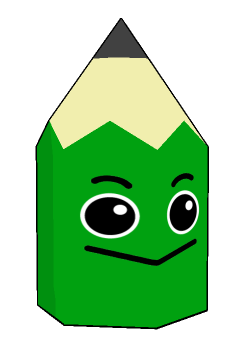 ①
③
②
⑤
④
⑥
武は小学校５年生
冊
第９位
五画目を
間違えやすい
横に貫く線は最後に書きます
②
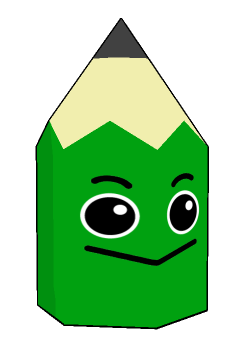 ①
④
③
⑤
冊は小学校６年生
[Speaker Notes: 2画目を2分割
3画目を2分割]
兆
第８位
一画目を
間違えやすい
④
①
縦を先に書きます
⑤
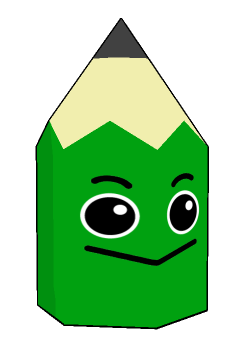 ②
⑥
③
兆は小学校４年生
[Speaker Notes: 4画目を2分割]
丸
第７位
一画目を
間違えやすい
①
はらいから書きます
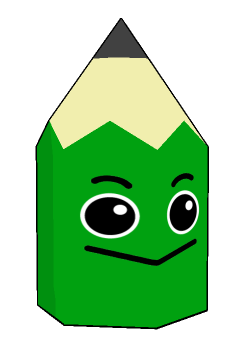 ②
③
丸は小学校２年生
犯
第６位
二画目を
間違えやすい
①
犭は、頭、体、足の順に書きます
④
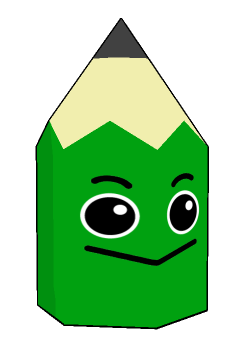 ②
⑤
③
犯は小学校５年生
骨
第５位
三画目が
間違えやすい
②
①
囲みの中から書きます
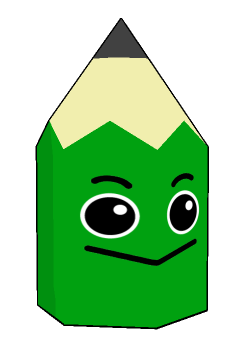 ④
⑤
③
⑥
⑦
⑧
⑨
⑩
骨は小学校６年生
再
第４位
四画目を
間違えやすい
①
縦を先に書きます
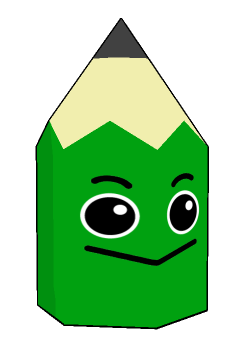 ④
②
③
⑤
⑥
再は小学校５年生
[Speaker Notes: 3画目を3分割]
馬
第３位
三画目が
間違えやすい
縦から書きます
③
②
①
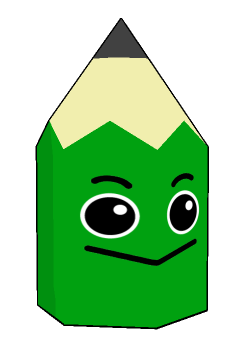 ④
⑤
⑥
⑨
⑦
⑩
⑧
馬は小学校２年生
[Speaker Notes: 5画目を2分割]
版
第２位
一画目が
間違えやすい
縦の長い線から書きます
②
⑥
⑤
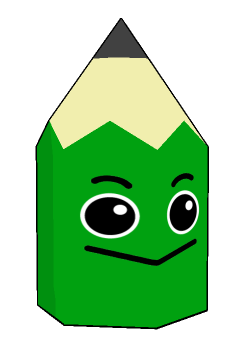 ①
⑦
③
⑧
④
版は小学校５年生
座
第１位
土の書き方と違うので
間違えやすい
①
縦から書きます
②
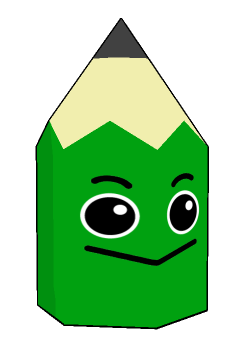 ③
土は横からです
⑧
⑥
④
⑦
⑤
土
②
⑨
①
⑩
③
座は小学校６年生
[Speaker Notes: 6画目を2分割]